DSE1006A- Python
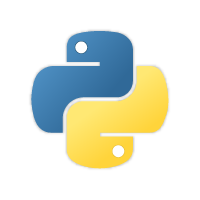 Topic: Basic concept-V
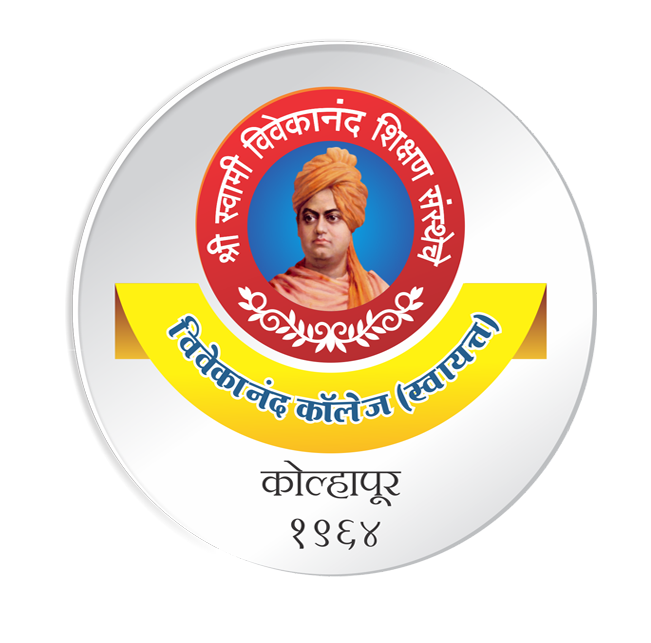 Ms. Rajashree Patil
Assistant Professor,
Department of Computer Science,
Vivekanand College (Autonomous), Kolhapur (MS) India
1
Algorithm to enter any number and check number is odd or even
Step 1: Start
Step 2: Input no
Step 3: if no%2 ==  0 
		YES goto 4
		NO  goto 6
Step 4: Print “No is Even”
Step 5: goto end
Step 6: Print “No is Odd”
Step 7: End
Input – 30
No. is Even
Input – 55
No. is Odd
Algorithm to check the inputted number is +ve, -ve or Zero
Step 1: Start
Step 2: Input number
Step 3: Test if number > 0
		YES goto 4
		NO  goto  6
Step 4: Print “No. is +ve”
Step 5: goto end
Step 6: Test if number < 0
		YES goto 7
		NO goto 9
Step 7:Print “No. is –ve”
Step 8:goto end
Step 9 : Print “No. is Zero”
Step 10:End
Input – 6
No. is +ve
Input – -4
No. is -ve
Input – 0
No. is Zero
Step 1: Start
Step 2: Input digit
Step 3: Test if digit==0
		Yes Goto 4
		No goto 6
Step 4: Print “digit is Zero”
Step 5: goto end
Step 6:Test if digit==1
		Yes goto 7
		No goto 9
Step 7:Print “digit is One”
Step 8:goto end
Step 9:Test if digit==2
		Yes goto 10
		No goto 12
Step 10 : Print “digit is Two”
Step 11 :goto end
Step 12: Test if digit==3
		Yes goto 13
		No goto 15
Step 13 : Print “digit is Three”
Step 14 : goto end
Step 15: Test if digit==4
		Yes goto 16
		No goto 18
Step 16 : Print “digit is Four”
Step 17 : goto end
Algorithm to print inputted digit in word format.
Step 18: Test if digit==5
		Yes goto 19
		No goto 21
Step 19 : Print “digit is Five”
Step 20 : goto end
Step 21: Test if digit==6
		Yes goto 22
		No goto 24
Step 22 : Print “digit is Six”
Step 23 : goto end
Step 24: Test if digit==7
		Yes goto 25
		No goto 27
Step 25 : Print “digit is Seven”
Step 26 : goto end
Step 27: Test if digit==8
		Yes goto 28
		No goto 30
Step 28 : Print “digit is Eight”
Step 29 : goto end
Step 30: Test if digit==9
		Yes goto 31
		No goto 32
Step 31 : Print “digit is Nine”
Step 32 : End
Input 
5
Output
Five
Input 
6
Output
Six
Step 1: Start
Step 2: Input day
Step 3: Test if day==1
		Yes Goto 4
		No goto 6
Step 4: Print “Monday”
Step 5: goto end
Step 6:Test if day==2
		Yes goto 7
		No goto 9
Step 7:Print “Tuesday”
Step 8:goto end
Step 9:Test if day==3
		Yes goto 10
		No goto 12
Step 10 : Print “Wednesday”
Step 11 :goto end
Step 12: Test if day==4
		Yes goto 13
		No goto 15
Step 13 : Print “Thursday”
Step 14 : goto end
Step 15: Test if day==5
		Yes goto 16
		No goto 18
Step 16 : Print “Friday”
Step 17 : goto end
Algorithm to print inputted day in word format.
Input 
5
Output
Friday
Step 18: Test if day==6
		Yes goto 19
		No goto 21
Step 19 : Print “Saturday”
Step 20 : goto end
Step 21: Test if day==7
		Yes goto 22
		No goto 23
Step 22 : Print “Sunday”
Step 23 : End
Input 
6
Output
Saturday
Thank u